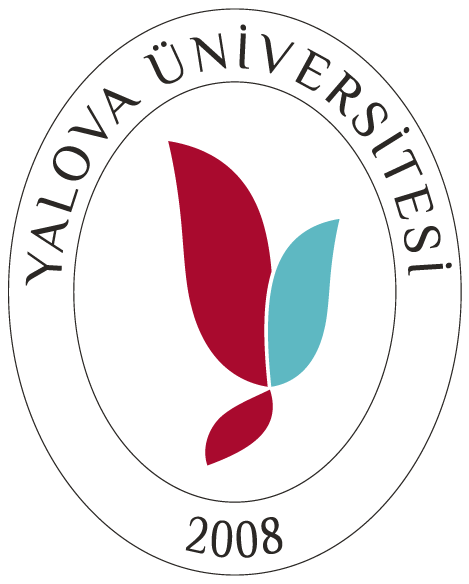 YALOVA ÜNİVERSİTESİÇınarcık Meslek Yüksekokulu
SIFIR ATIK PROJESİ BİLGİLENDİRME TOPLANTISI
24.12.2020
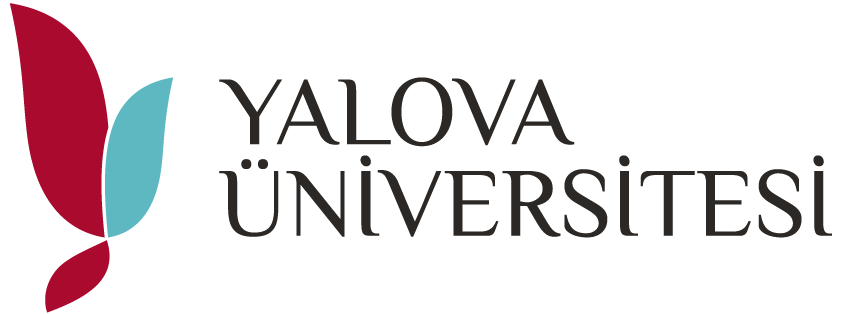 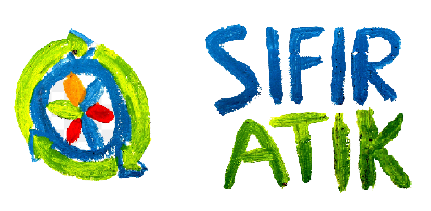 ATIK YÖNETİMİ
Sanayi devrimine bağlı olarak ortaya çıkan teknolojik yenilikler ile birlikte artan nüfus ve şehirleşme sonucu  yaşam standartları ve tüketim alışkanlıkları değiştiği için geçmişe göre daha fazla atık ortaya çıkmaktadır
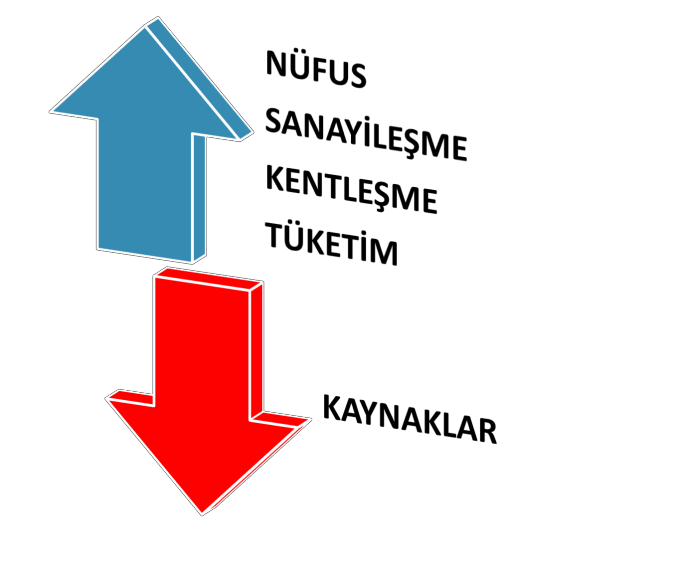 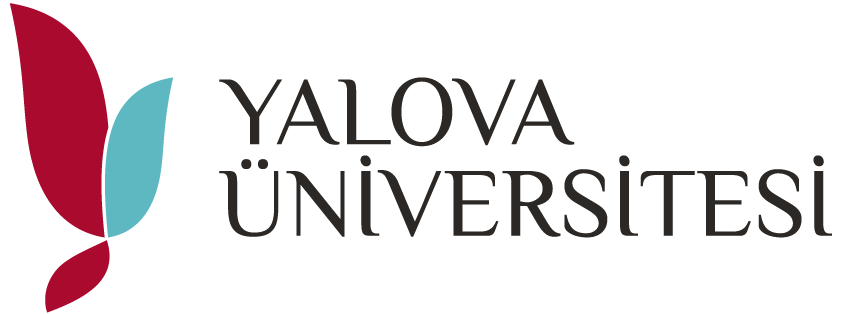 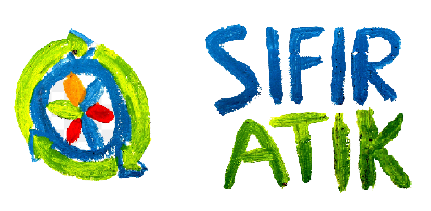 Bu durum ise doğal kaynakların tükenmesi ve iklim değişikliği gibi tüm canlıları tehdit edecek boyutlara varan hava, su ve toprak kirliliğine neden olmaktadır.
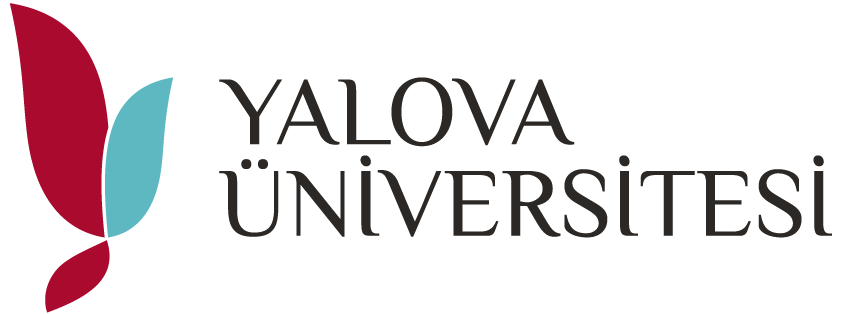 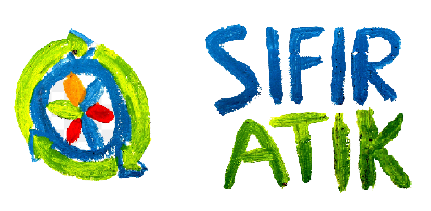 HEDEF SIFIR ATIK
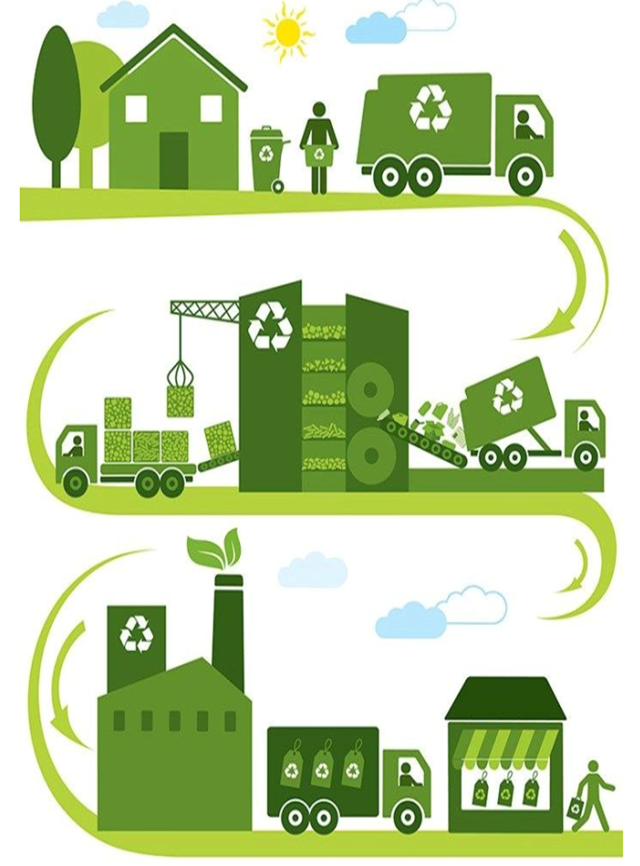 Atıklarımızı kontrol altına almak, gelecek nesillere temiz, gelişmiş bir Türkiye ve yaşanabilir bir dünya bırakmak için sıfır atık prensibi hedef alınmalıdır.
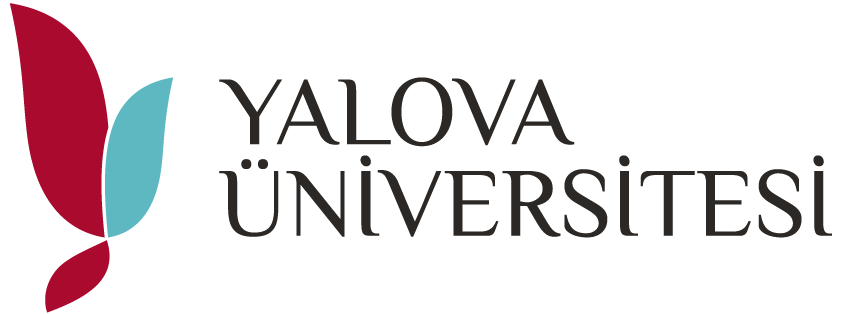 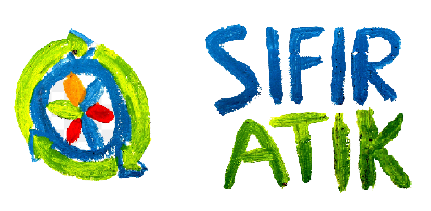 SIFIR ATIK UYGULAMASININ AMACI
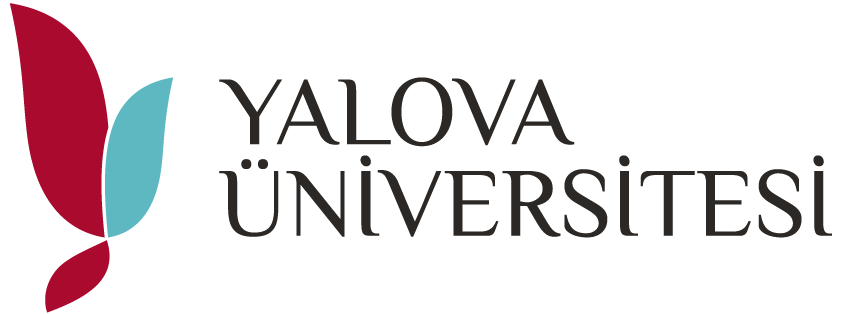 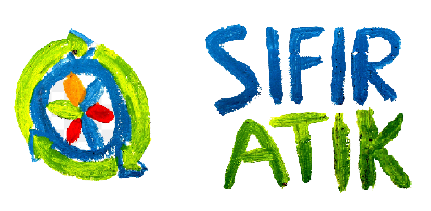 Sizin için hazırlanan bu kısa bilgilendirme sunumunun amacı; Üniversitemiz personellerinin ve öğrenim görmekte olan tüm öğrencilerimizin uygulanan sıfır atık projesini tanıması, benimsemesi ve destek vermesidir.
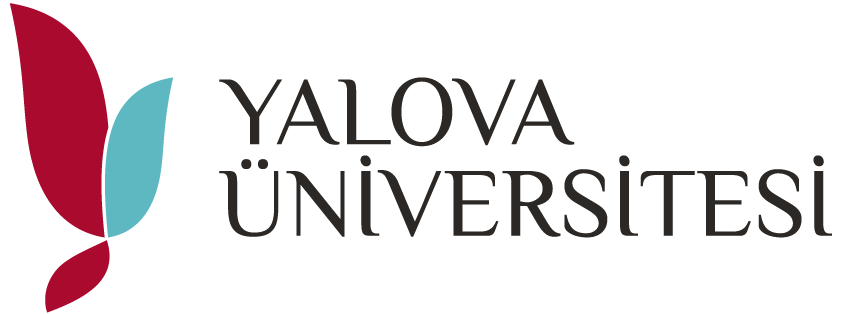 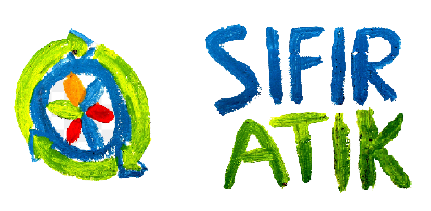 Sıfır Atık Uygulaması
ATIK:
 İhtiyaçlarımızı karşılamak üzere kullandığımız maddelerin, o
an için kullanılmayan veya kullanıldıktan sonra atılan kısmıdır.
Ambalaj atıkları çöp değildir!!!
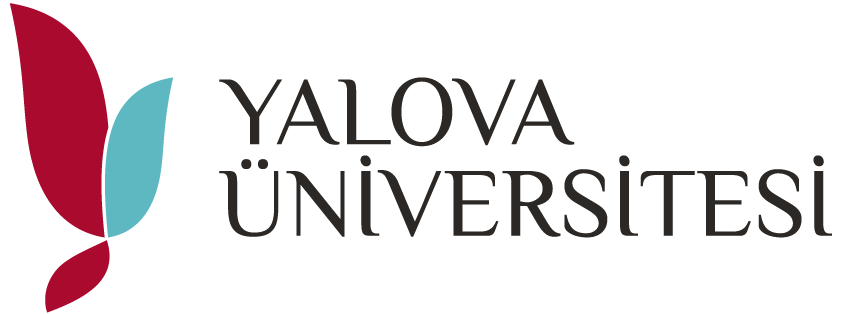 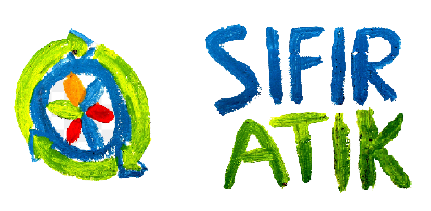 TEHLİKESİZ ATIKLAR
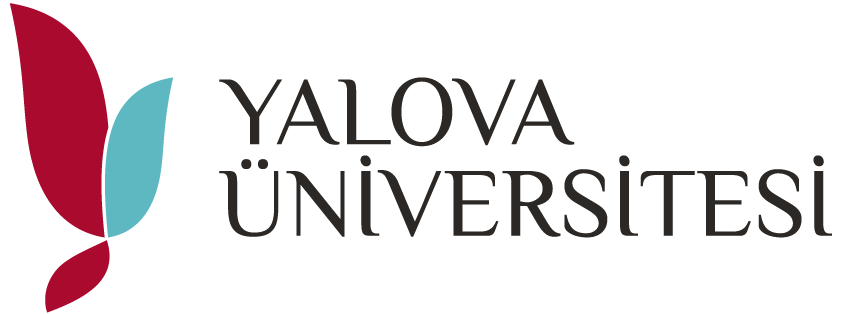 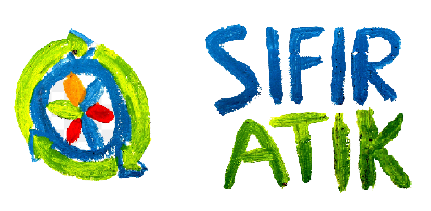 TEHLİKELİ ATIKLAR
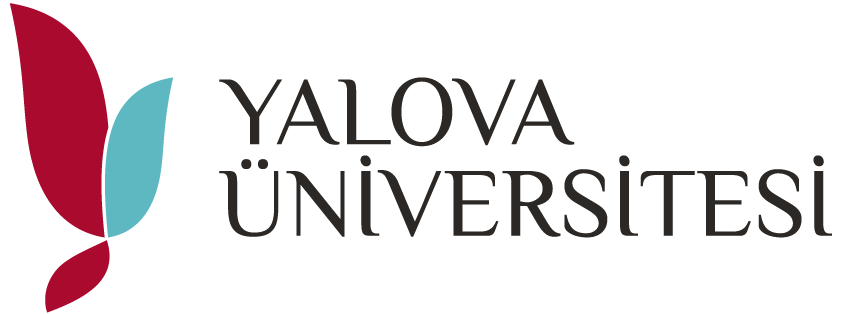 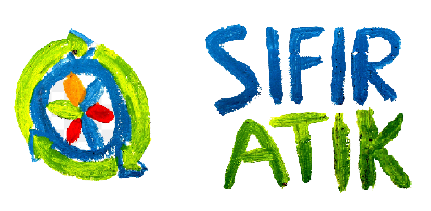 KAZANÇLAR
1 ton atık kâğıdın geri kazanımı ile 17 ağacın kesilmesi önlenir.
Geri dönüştürülen her 1 ton cam ile 100 litre petrolden tasarruf  edilebilir.
Geri dönüştürülen her 1 ton plastik ile  6,3 varil petrolden tasarruf  edilebilir.
Organik atıklardan elde edilebilecek  kompost ile topraklarımız daha verimli  hale gelir.
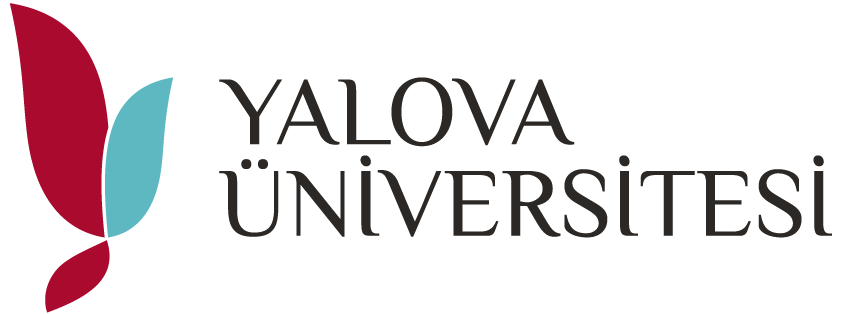 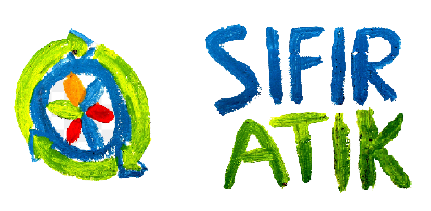 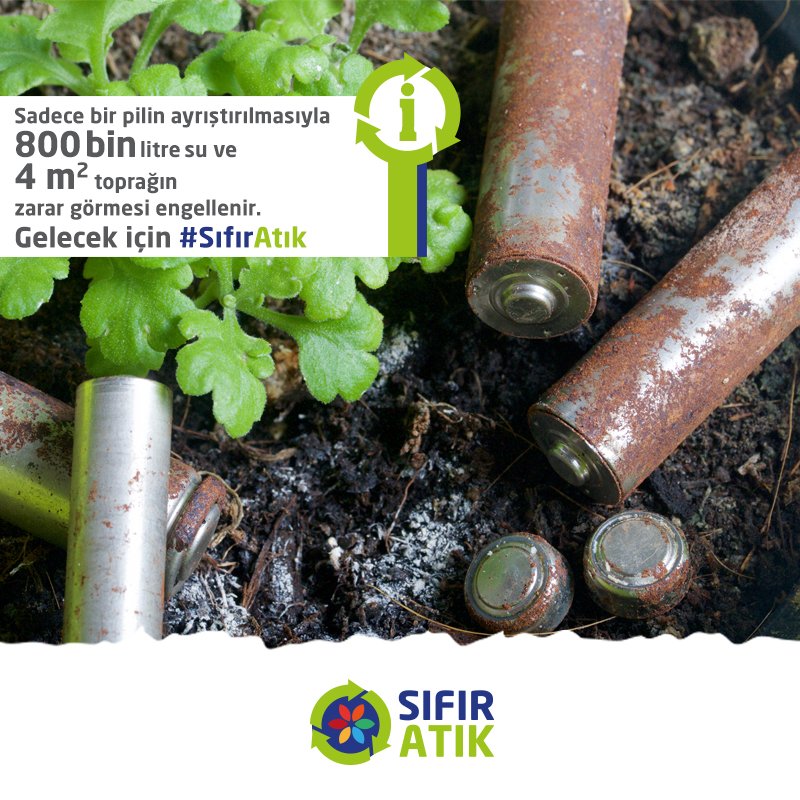 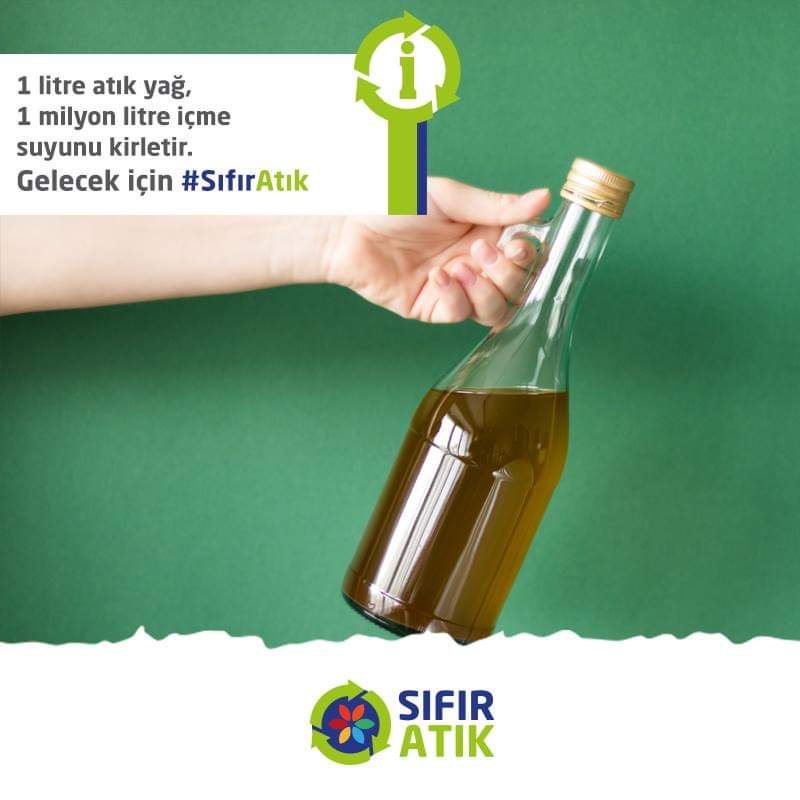 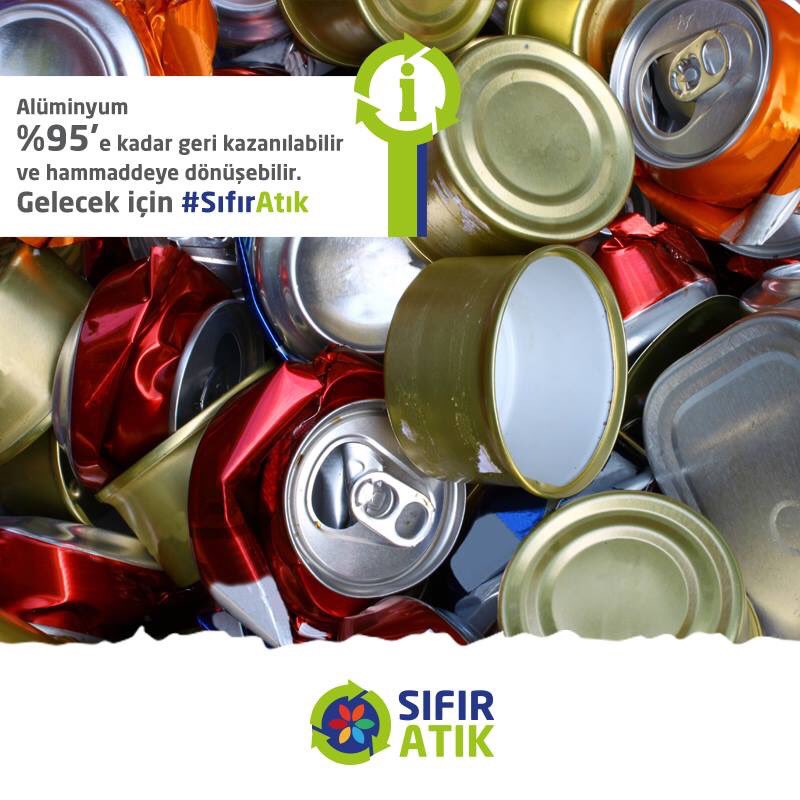 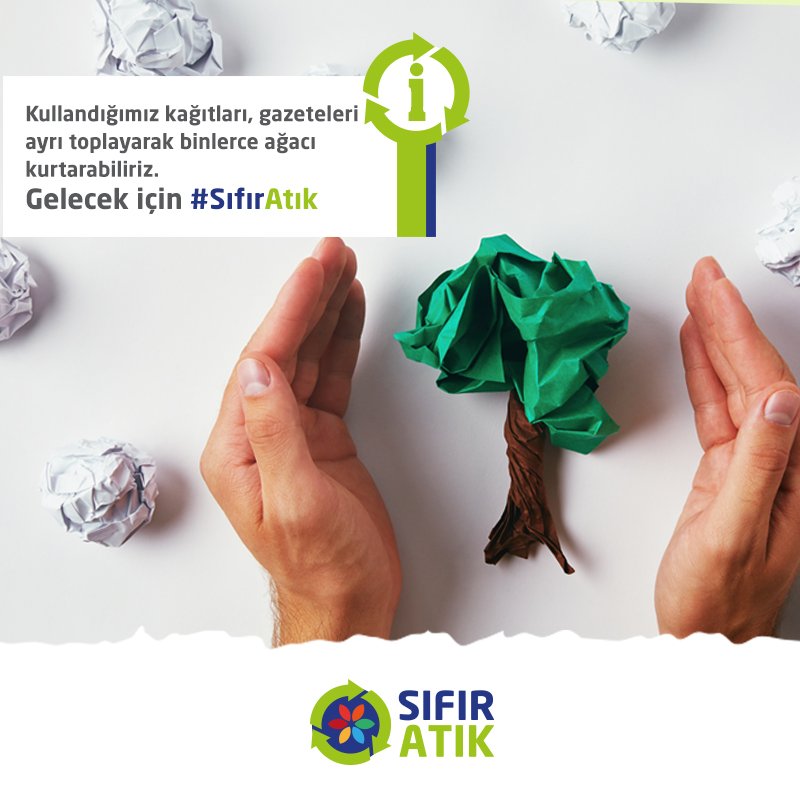 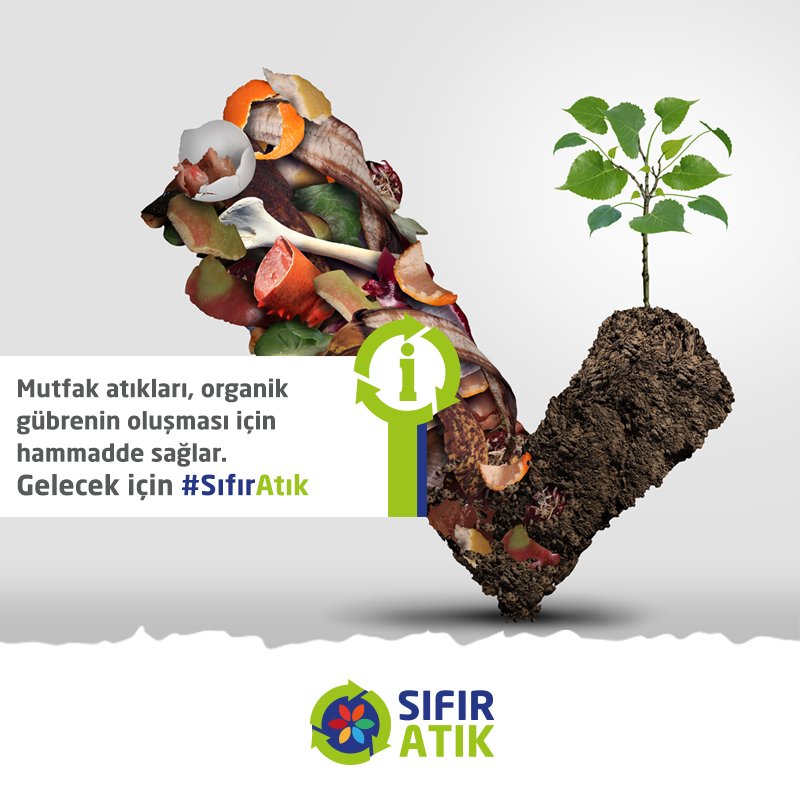 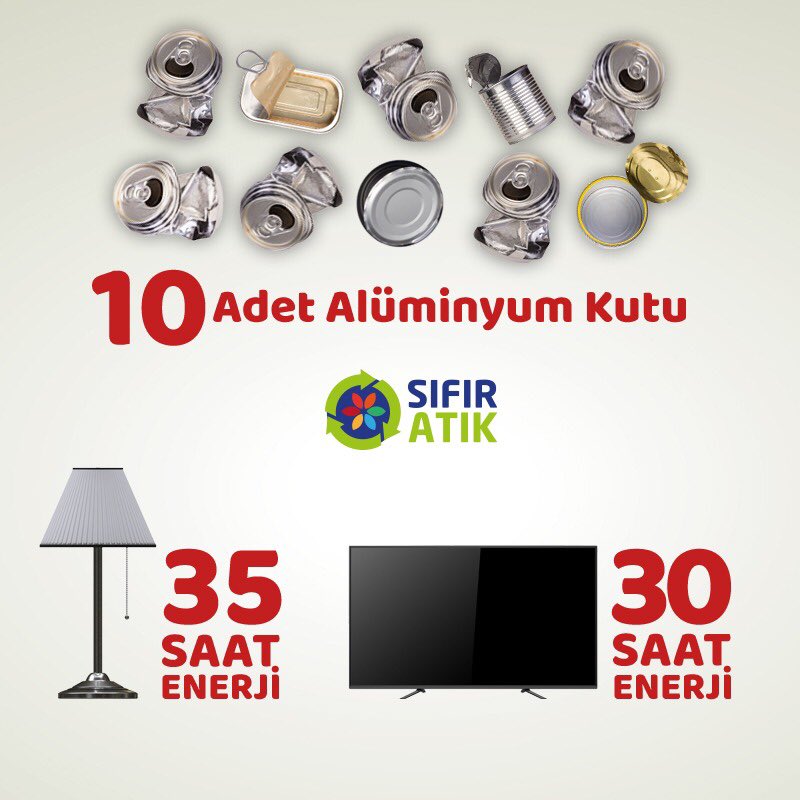 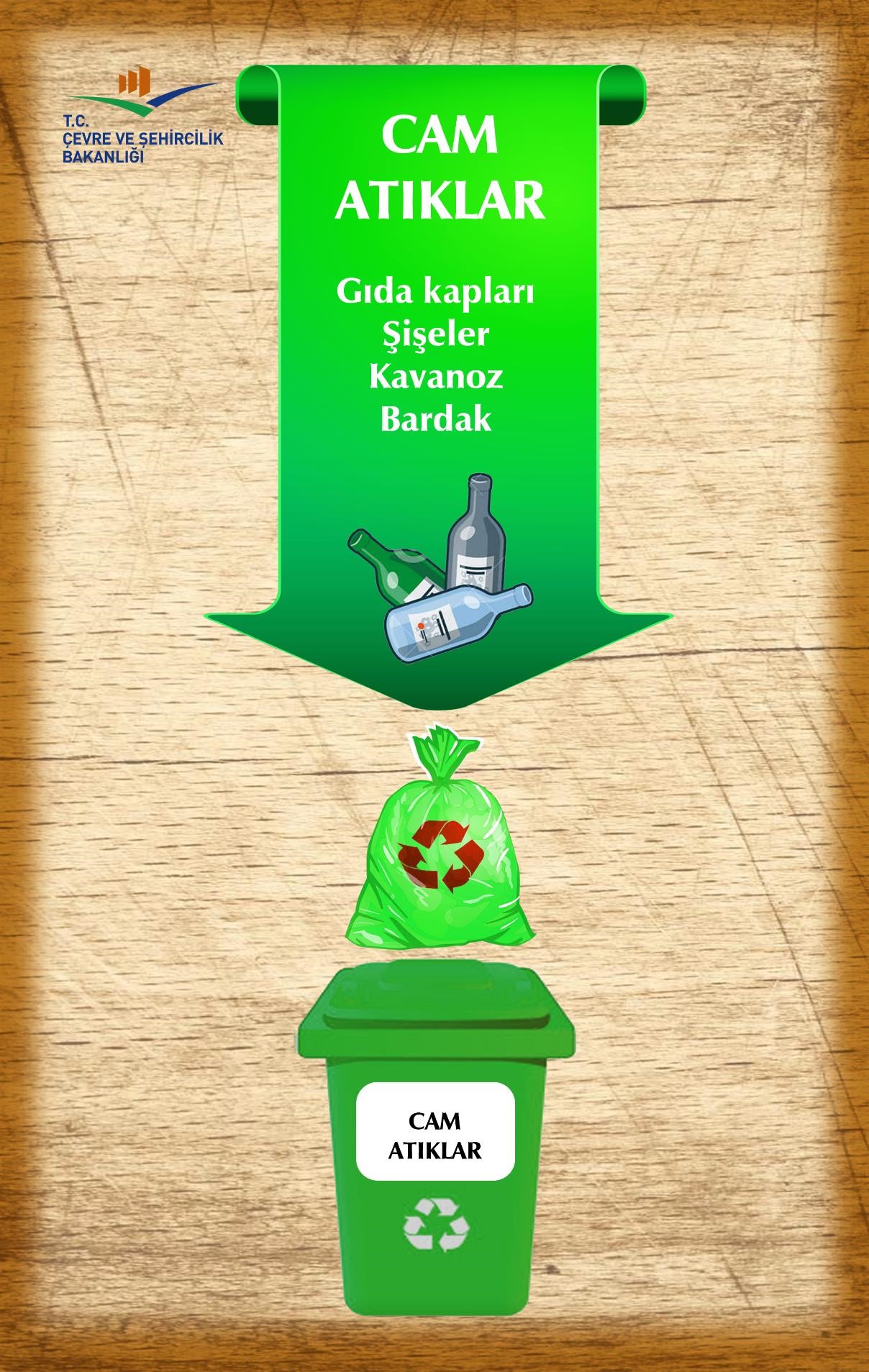 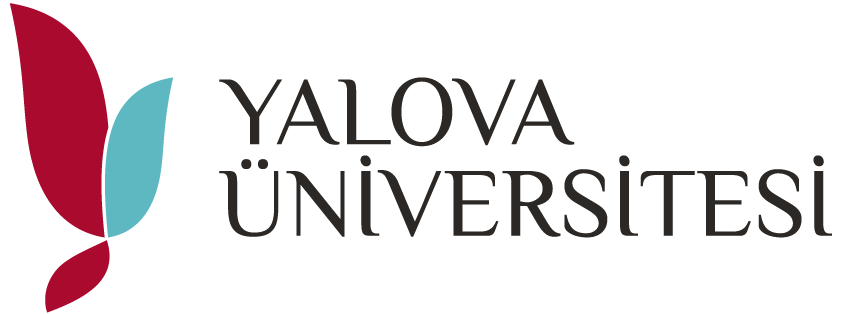 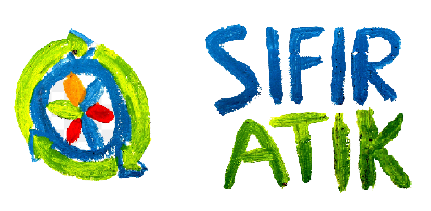 ATIK TÜRLERİNİ TANIYALIM
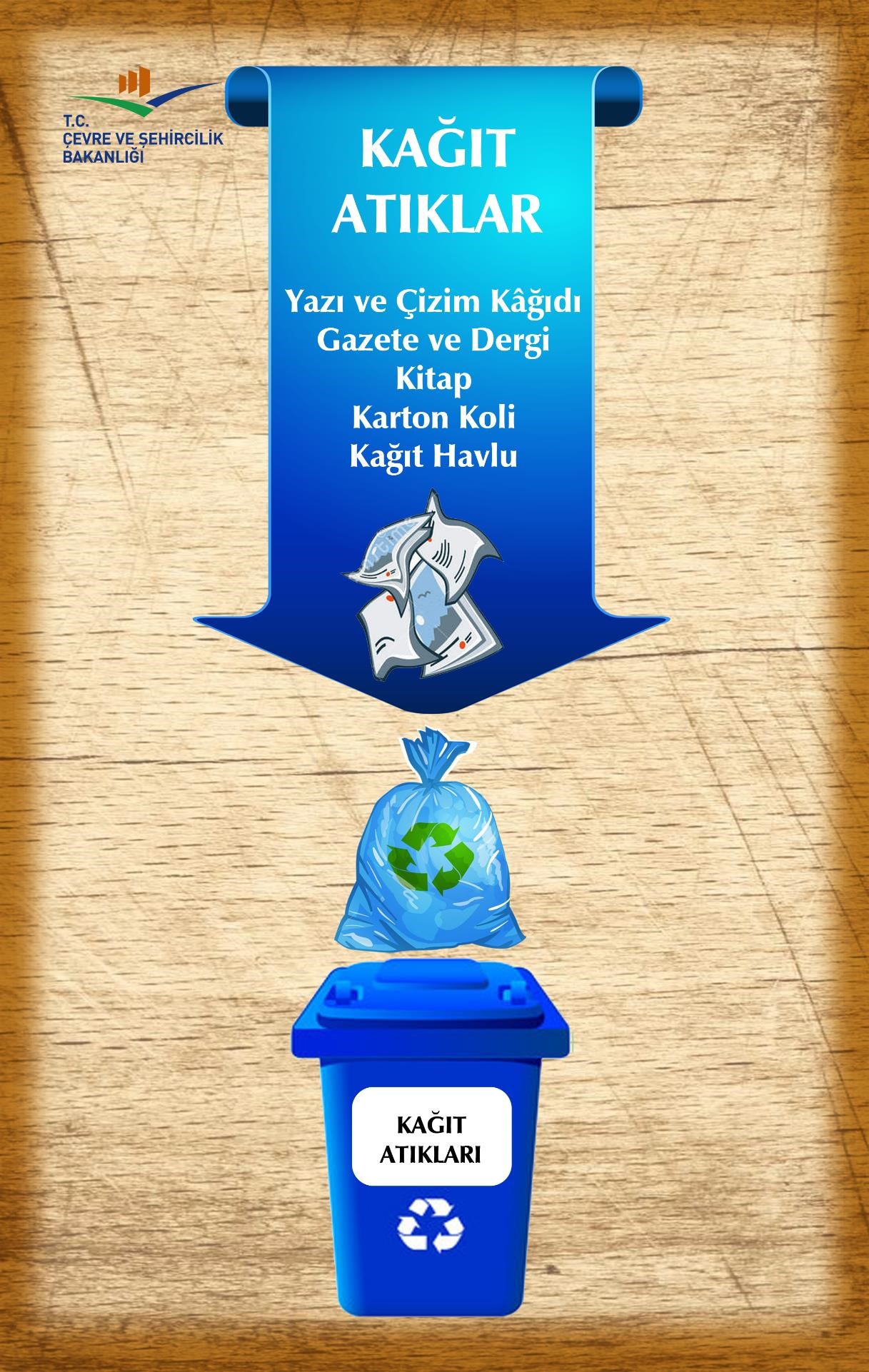 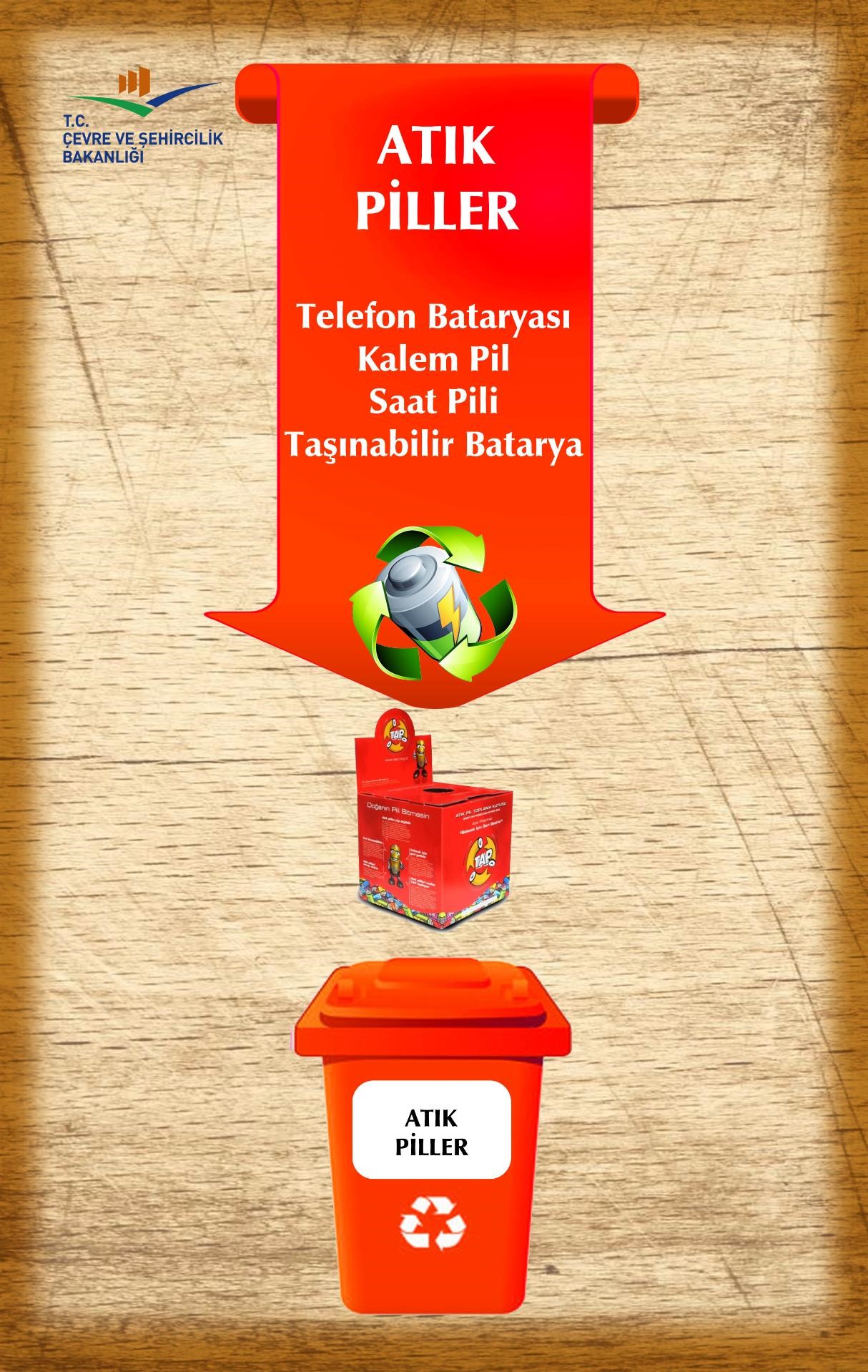 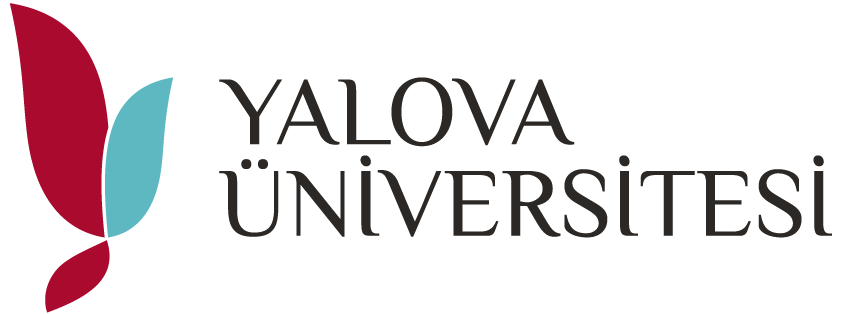 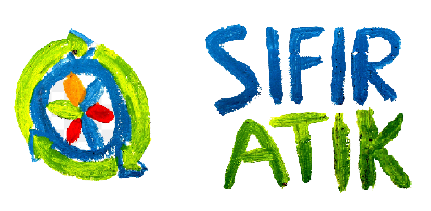 ATIK TÜRLERİNİ TANIYALIM
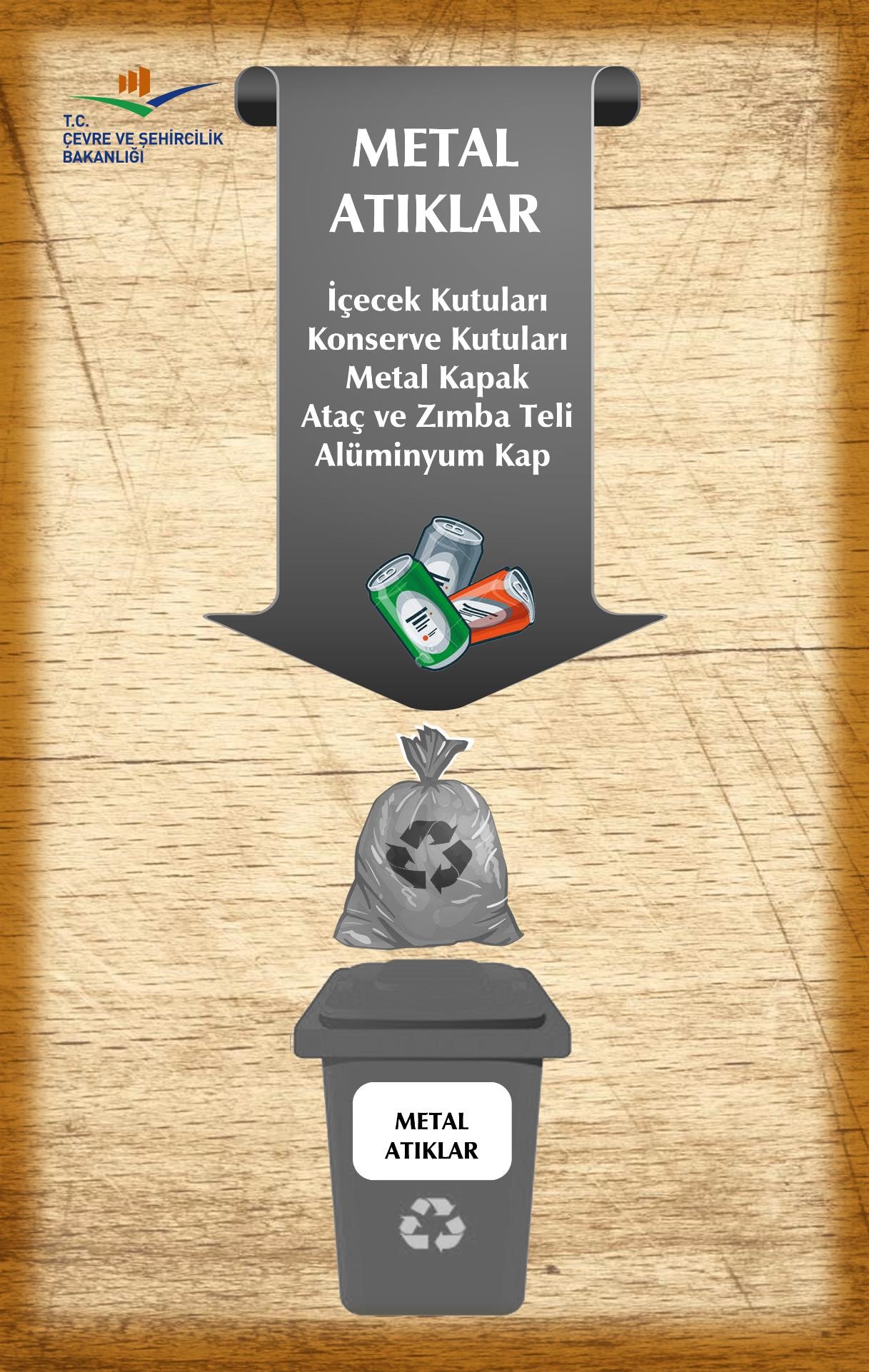 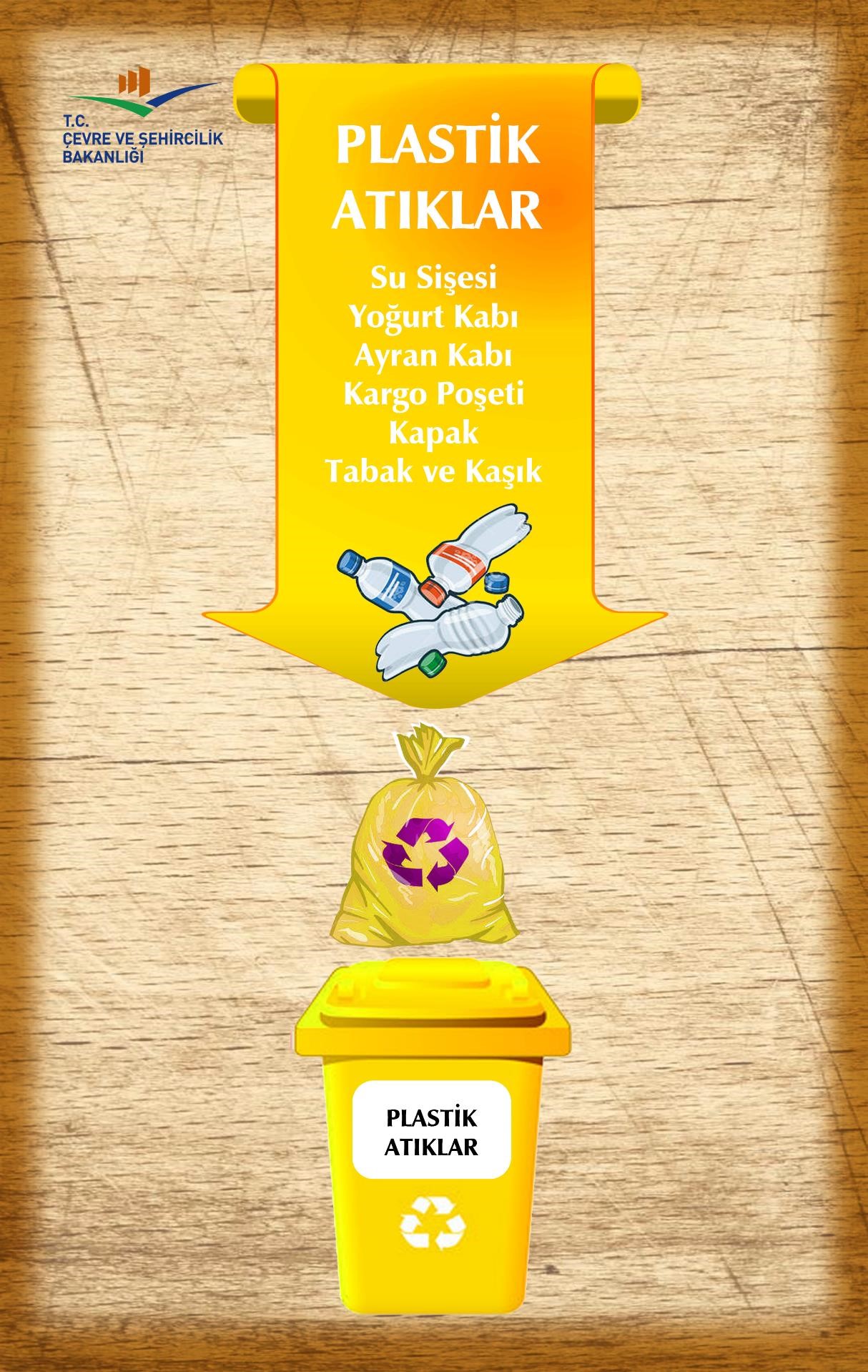 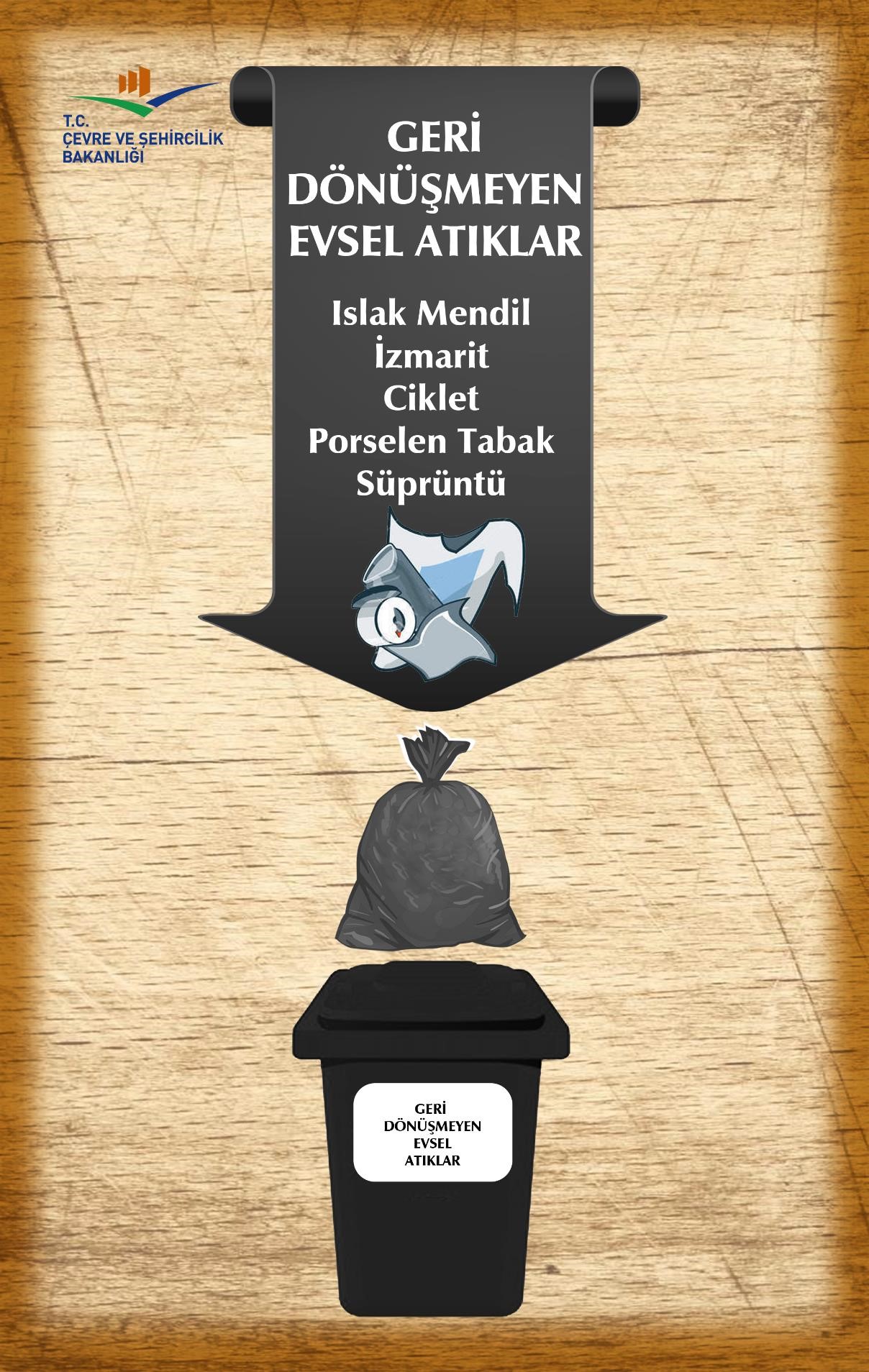 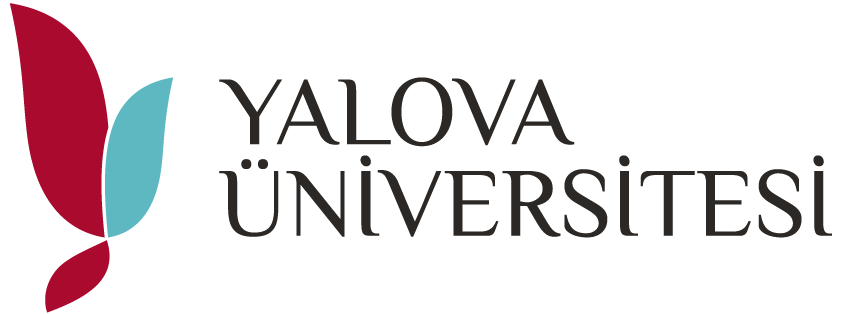 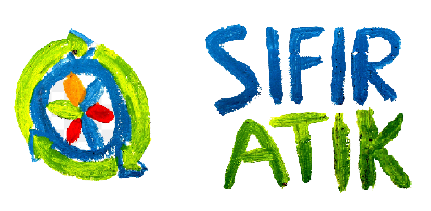 ATIK TÜRLERİNİ TANIYALIM
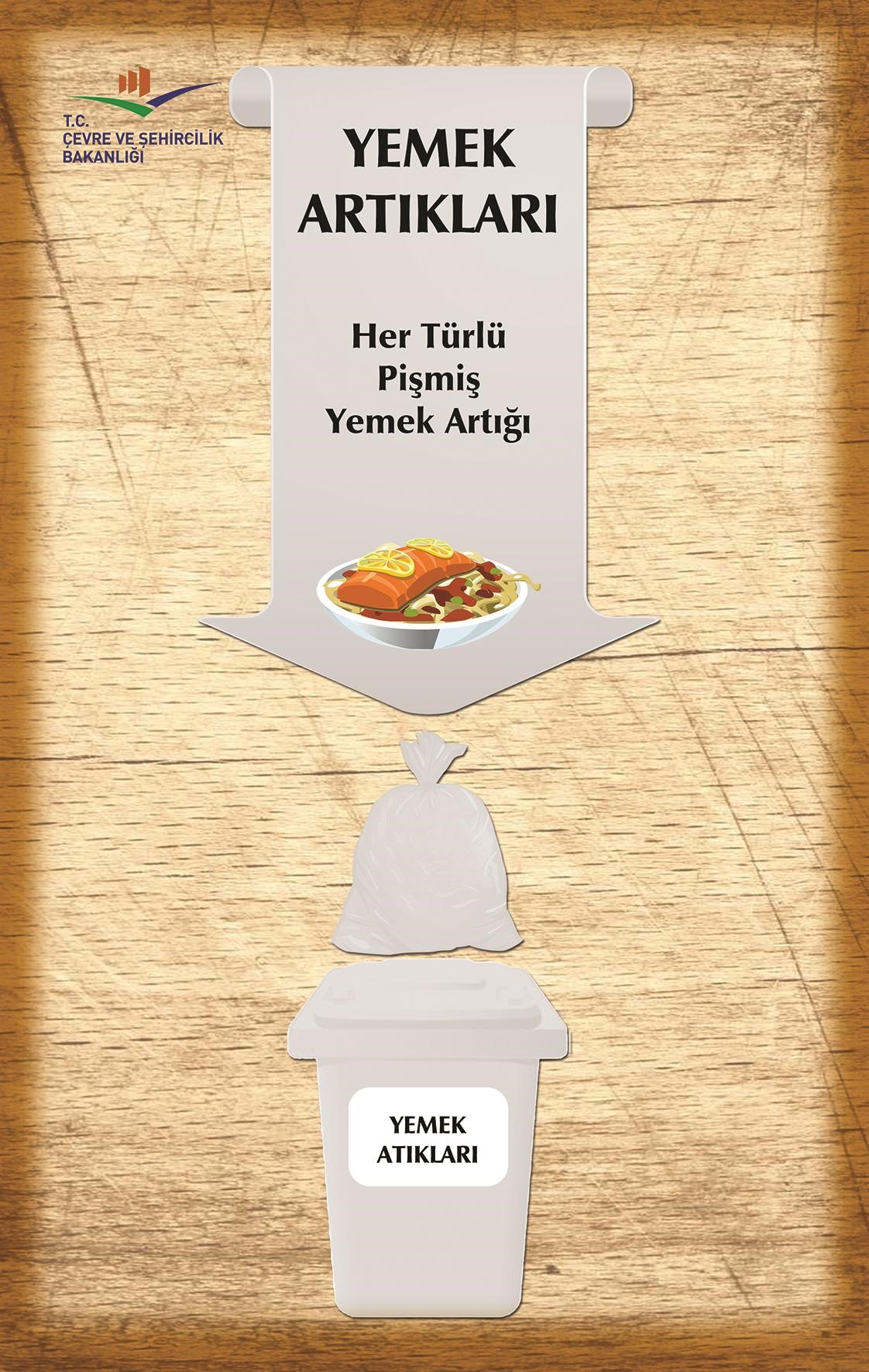 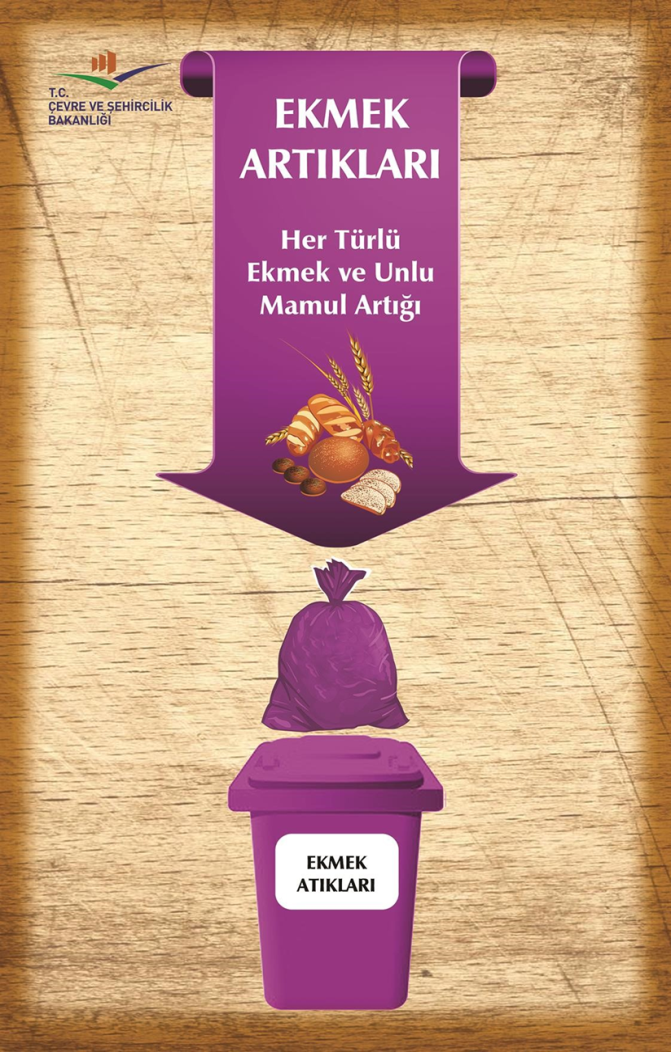 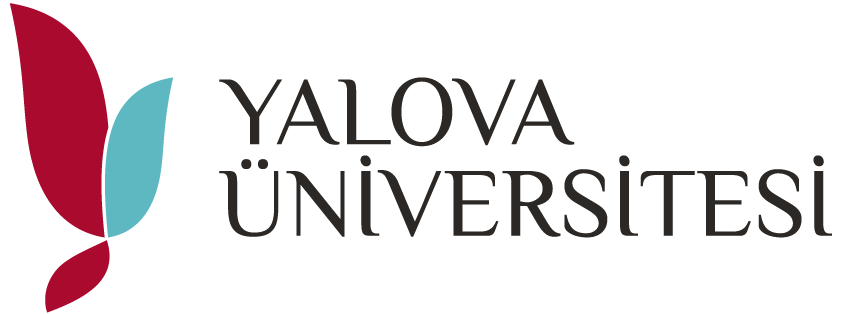 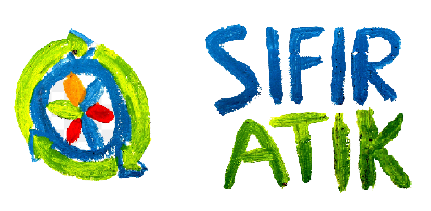 ATIK TÜRLERİNİ TANIYALIM
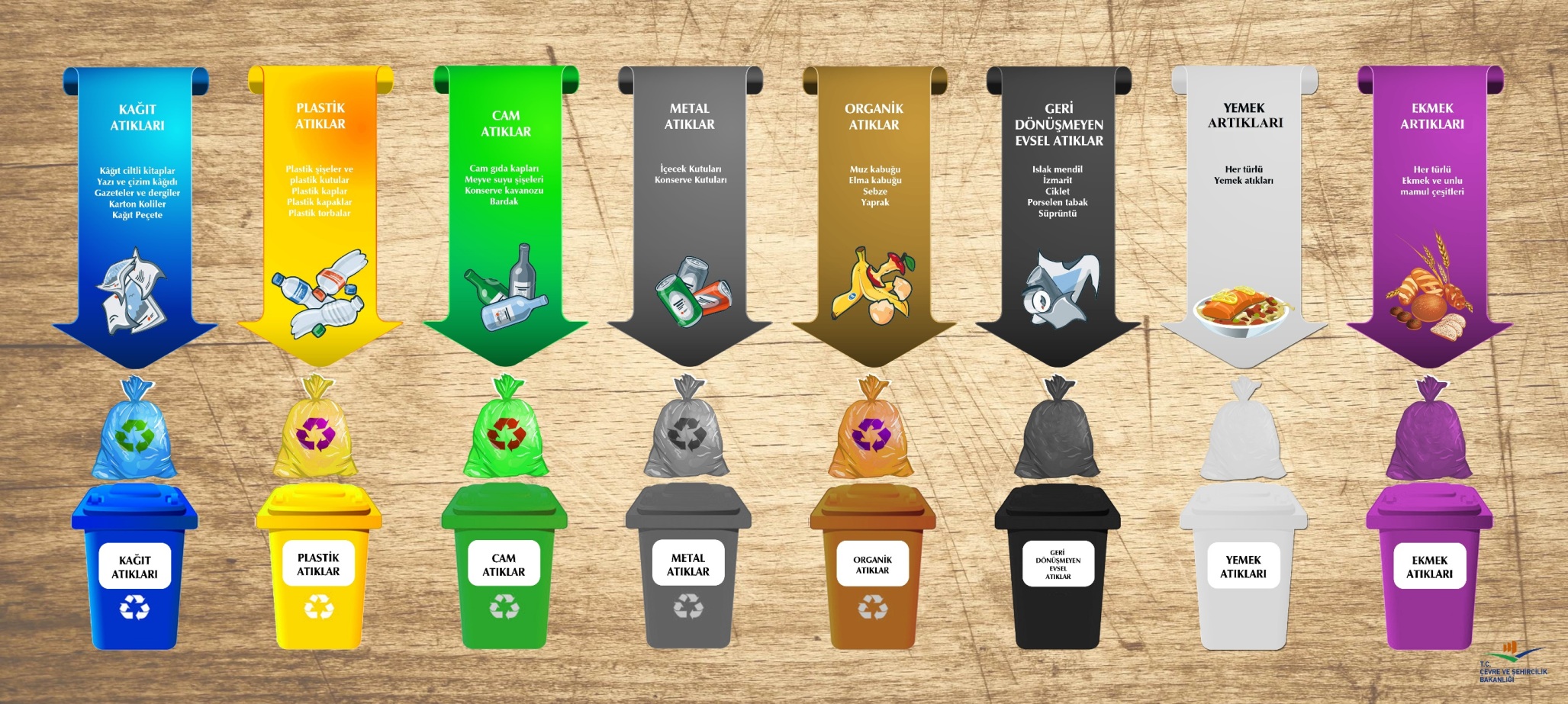 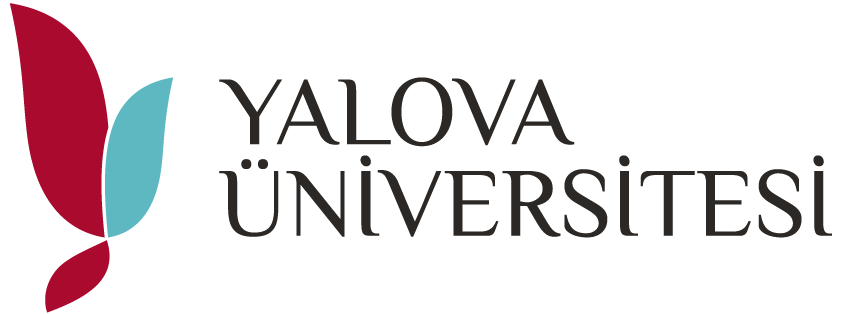 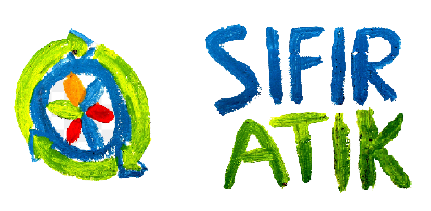 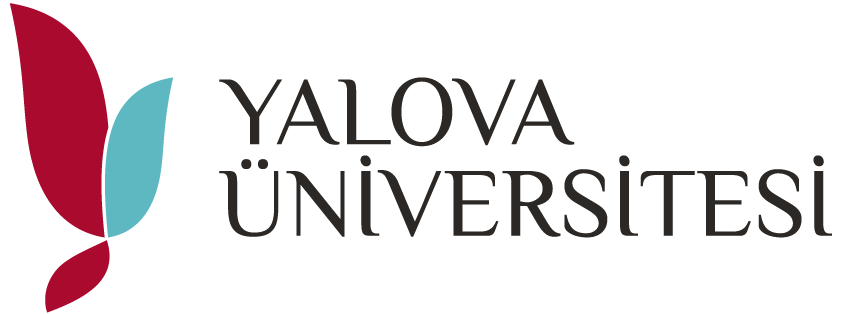 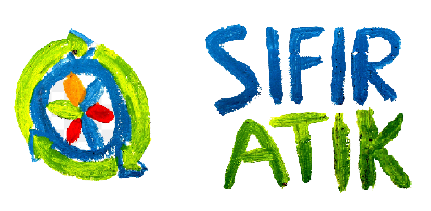 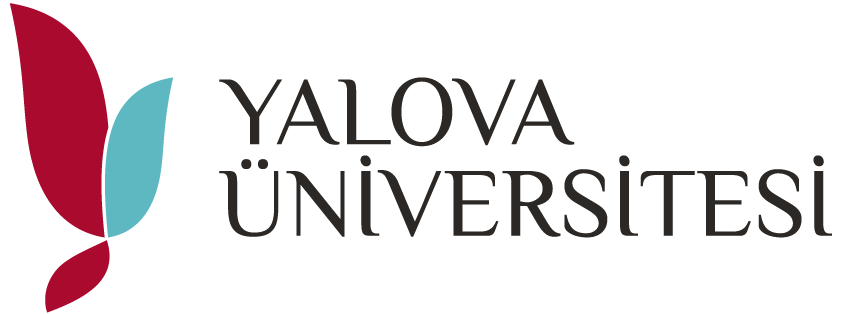 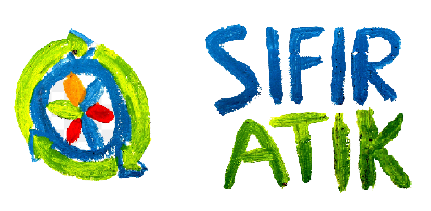 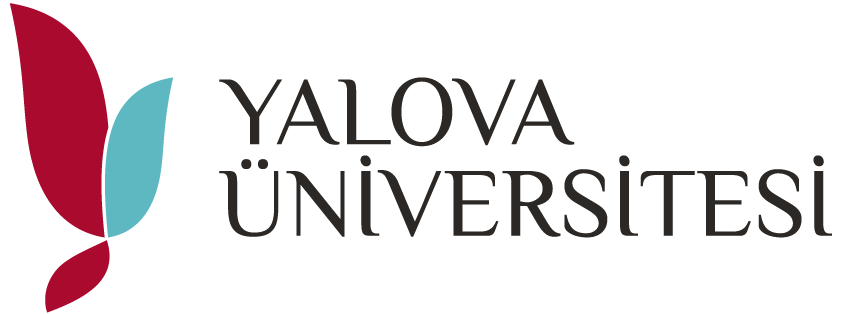 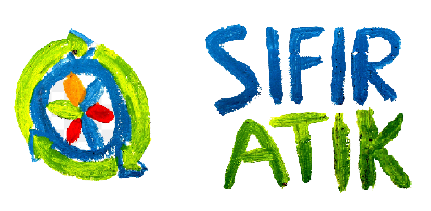 ATIK KUTULARI
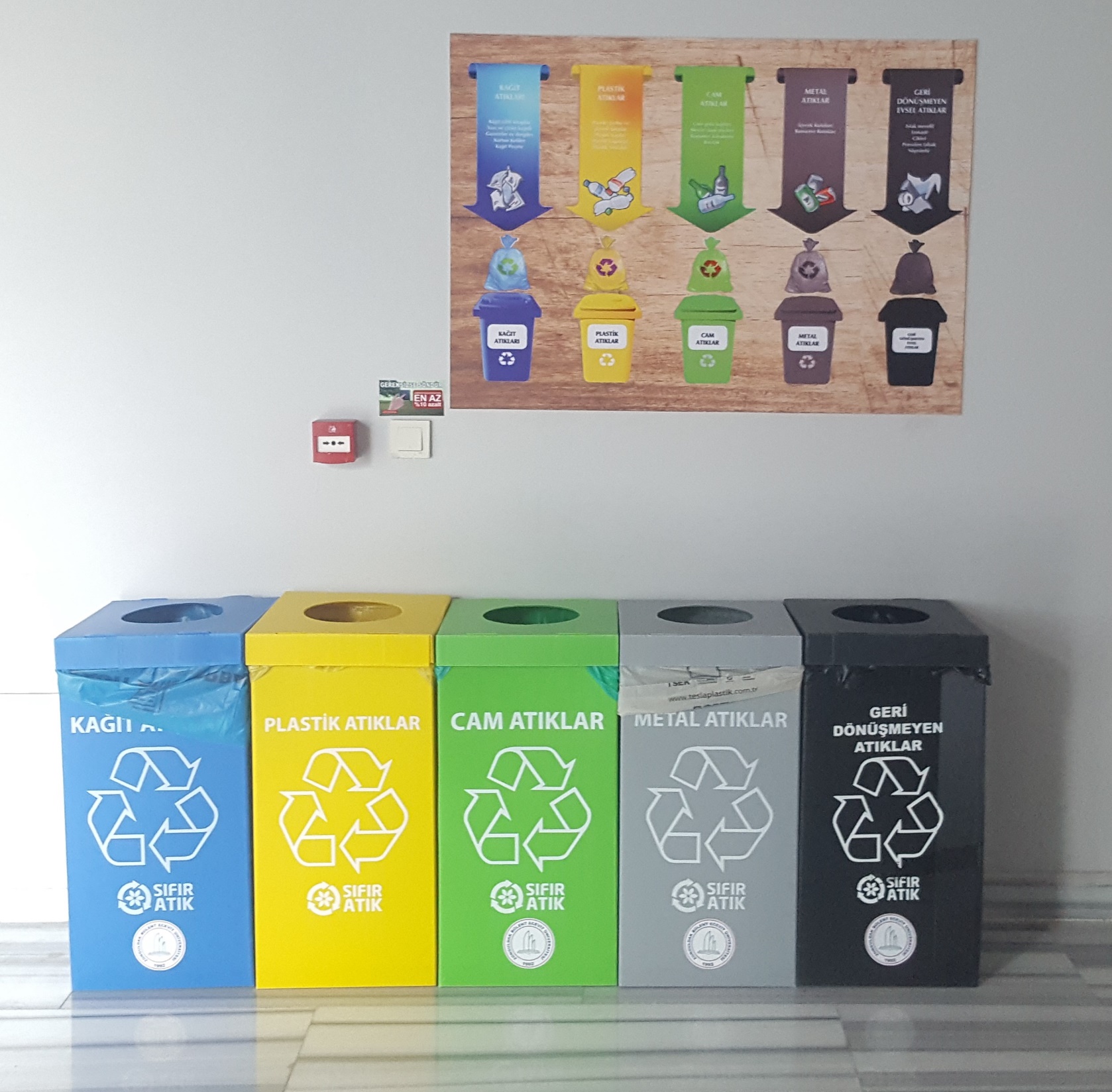 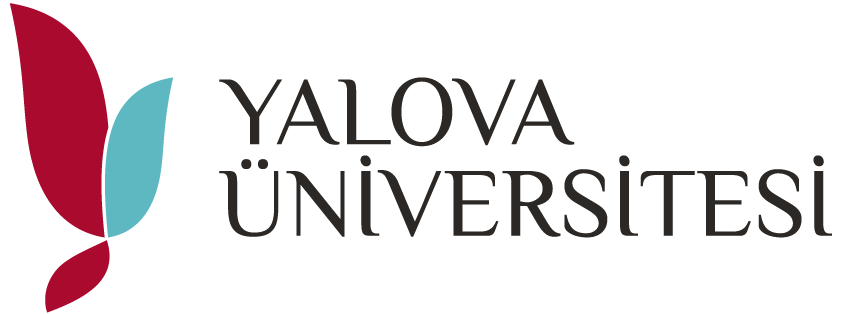 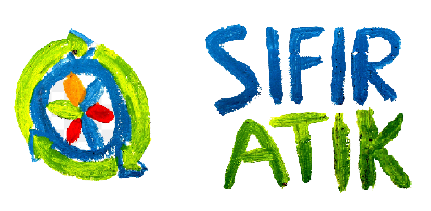 ATIK BİRİKTİRME NOKTALARI
Üniversitemiz bünyesinde planlanan sıfır atık projesine uygun olarak tüm koridorlarda atık biriktirme noktaları oluşturulmaktadır. 
Bu kapsamda;
Atık biriktirme noktaları dışındaki tüm çöp kutularının kaldırılması planlanmaktadır. Atıkların atık biriktirme noktalarındaki uygun kutulara atılması gerekmektedir.
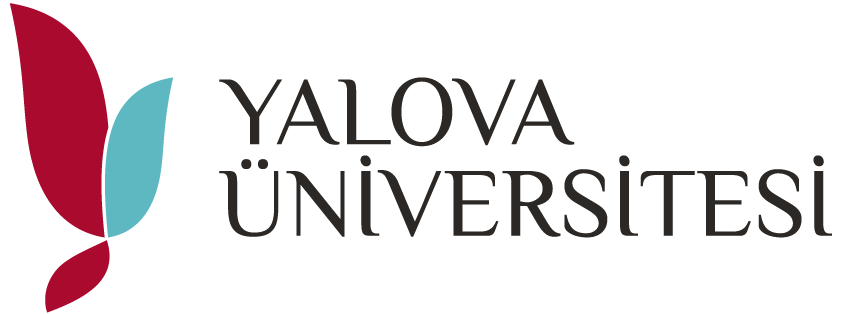 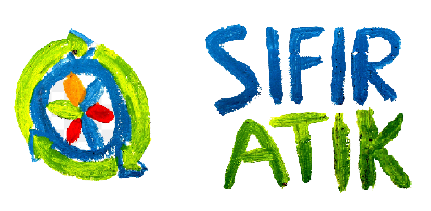 Öğrencilerimiz özellikle kantin ve kafeteryalarda olması muhtemel bu çöp kutularını kullanmayarak, atık biriktirme noktalarındaki uygun kutuları kullanmayı tercih etmelidir.

Atık biriktirme noktalarında tüm kutuların üzerinde hangi atık için kullanıldığına dair bilgilendirme etiketleri bulunmaktadır, atık türüne göre uygun kutunun seçilmesine dikkat edilmesi gereklidir.
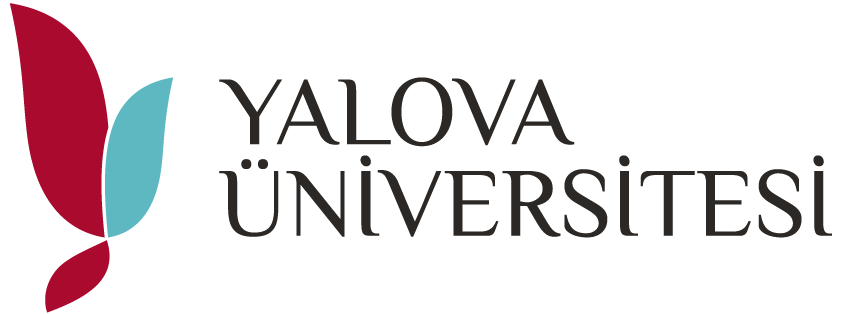 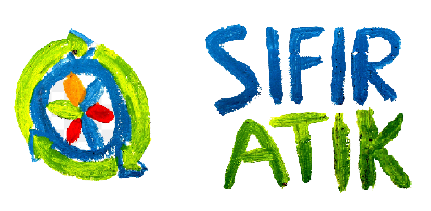 İçecek kutularının içinde sıvı varken atılmaması, mutlaka boş olması, atıkların biriktirilmesinin uygunluğu açısından önemlidir.
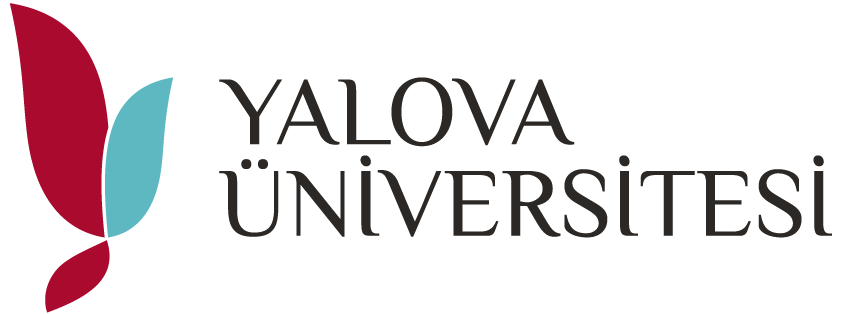 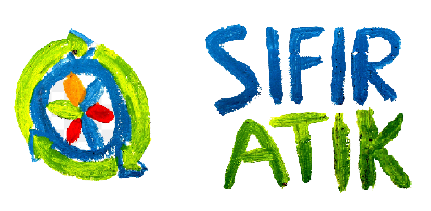 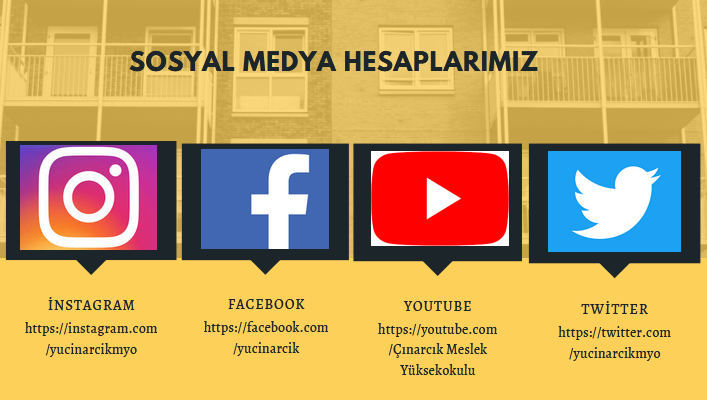